Indampen en destilleren
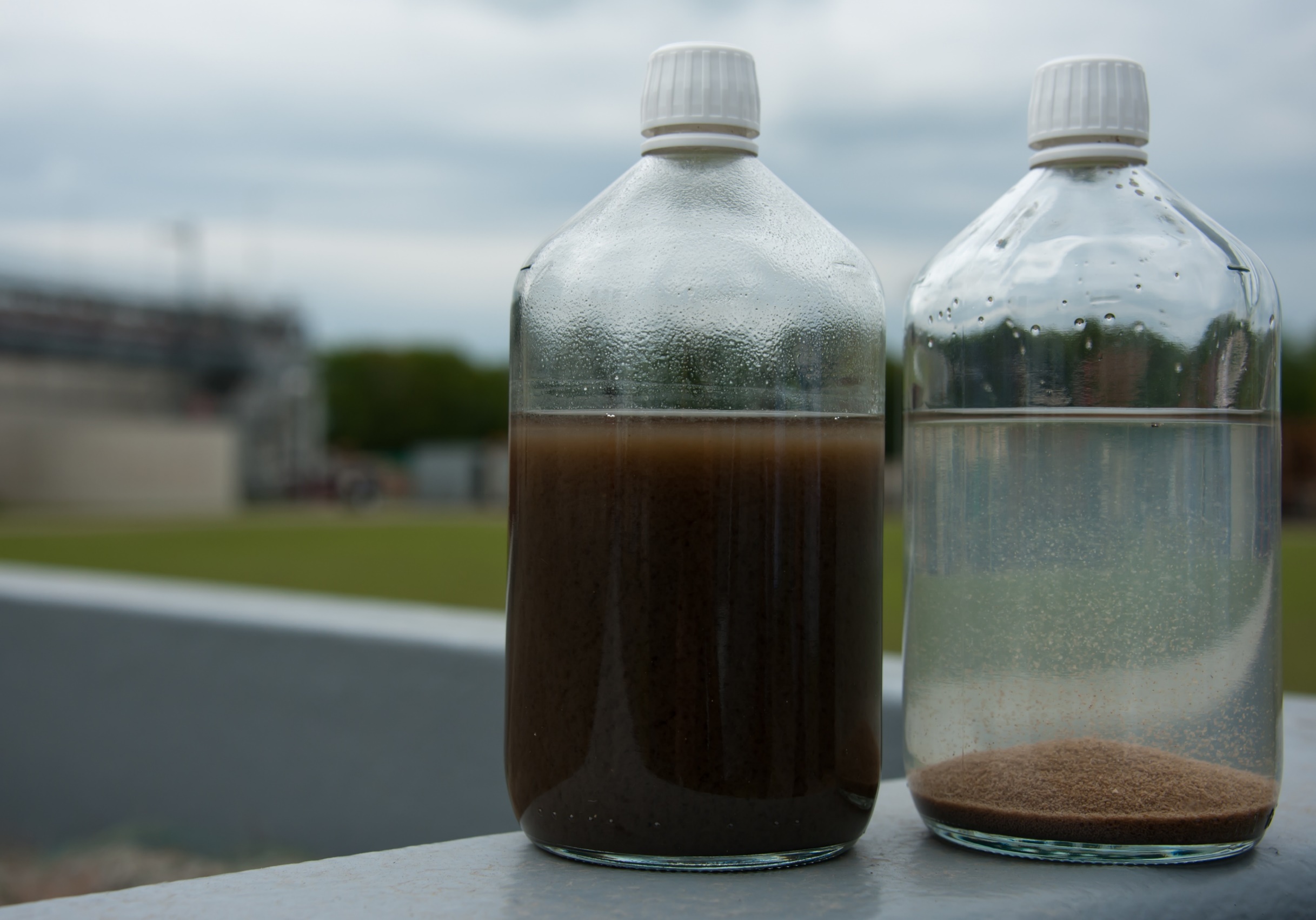 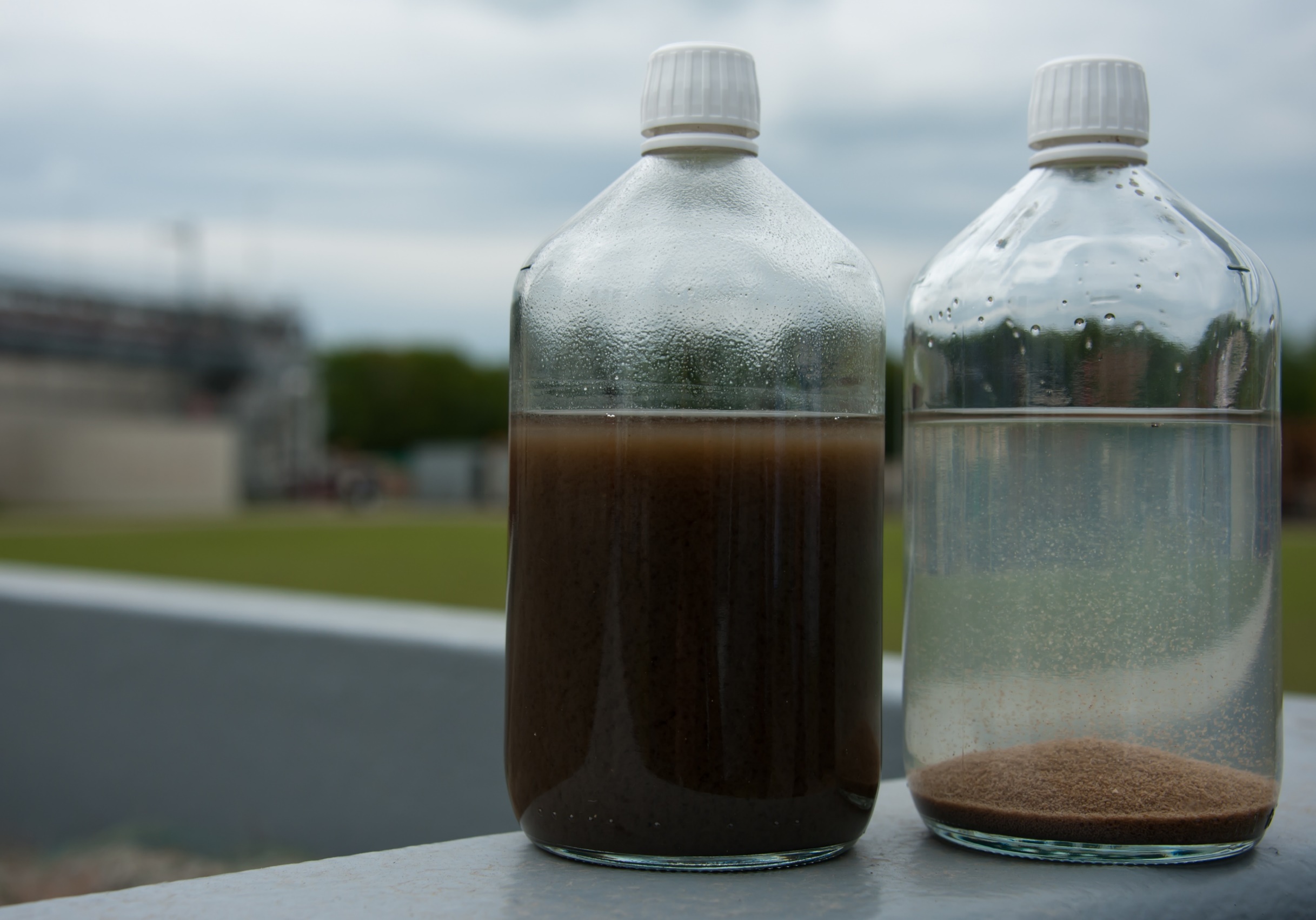 Water-zout mengsel






Zand
Water-zout mengsel
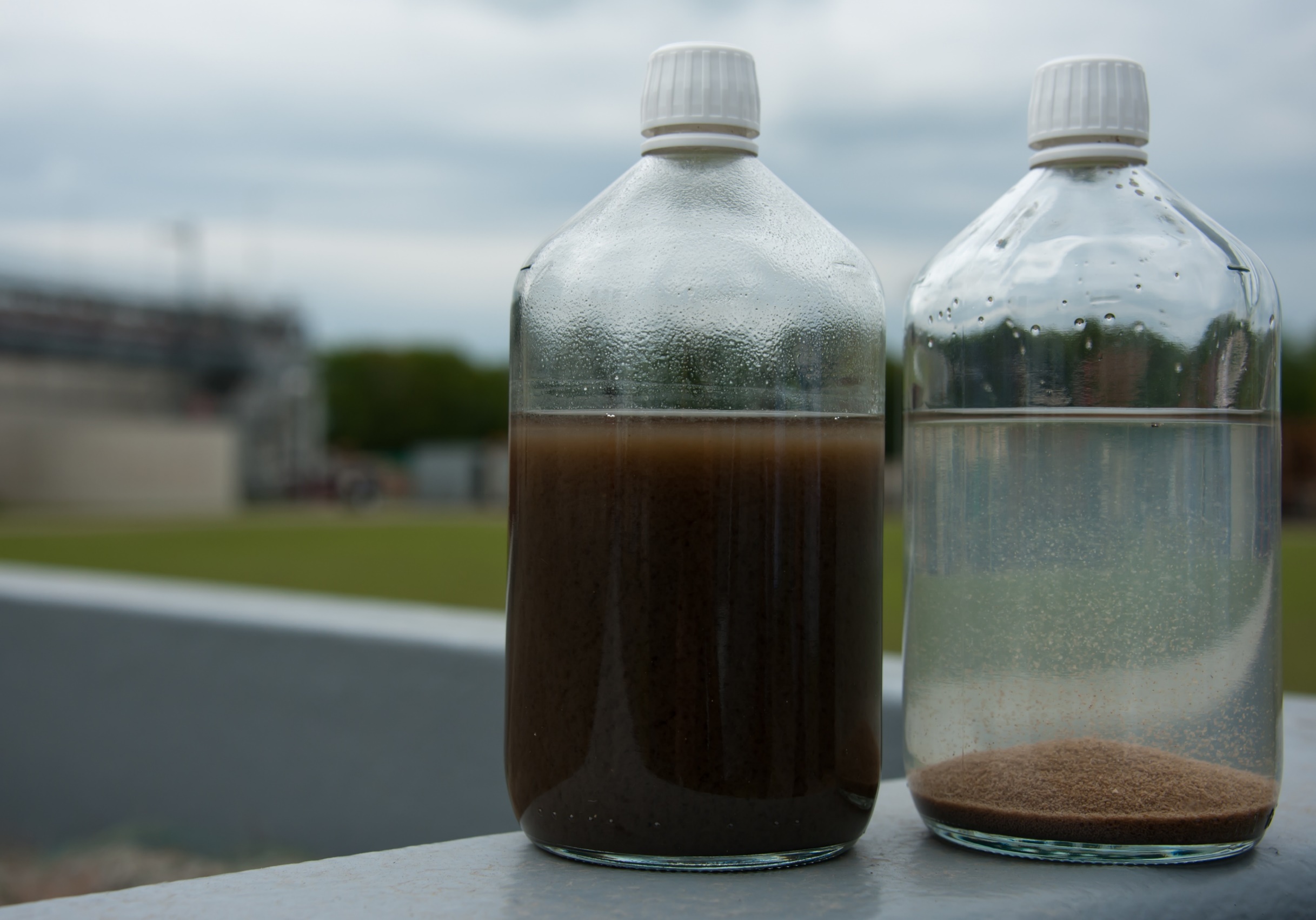 Indampen
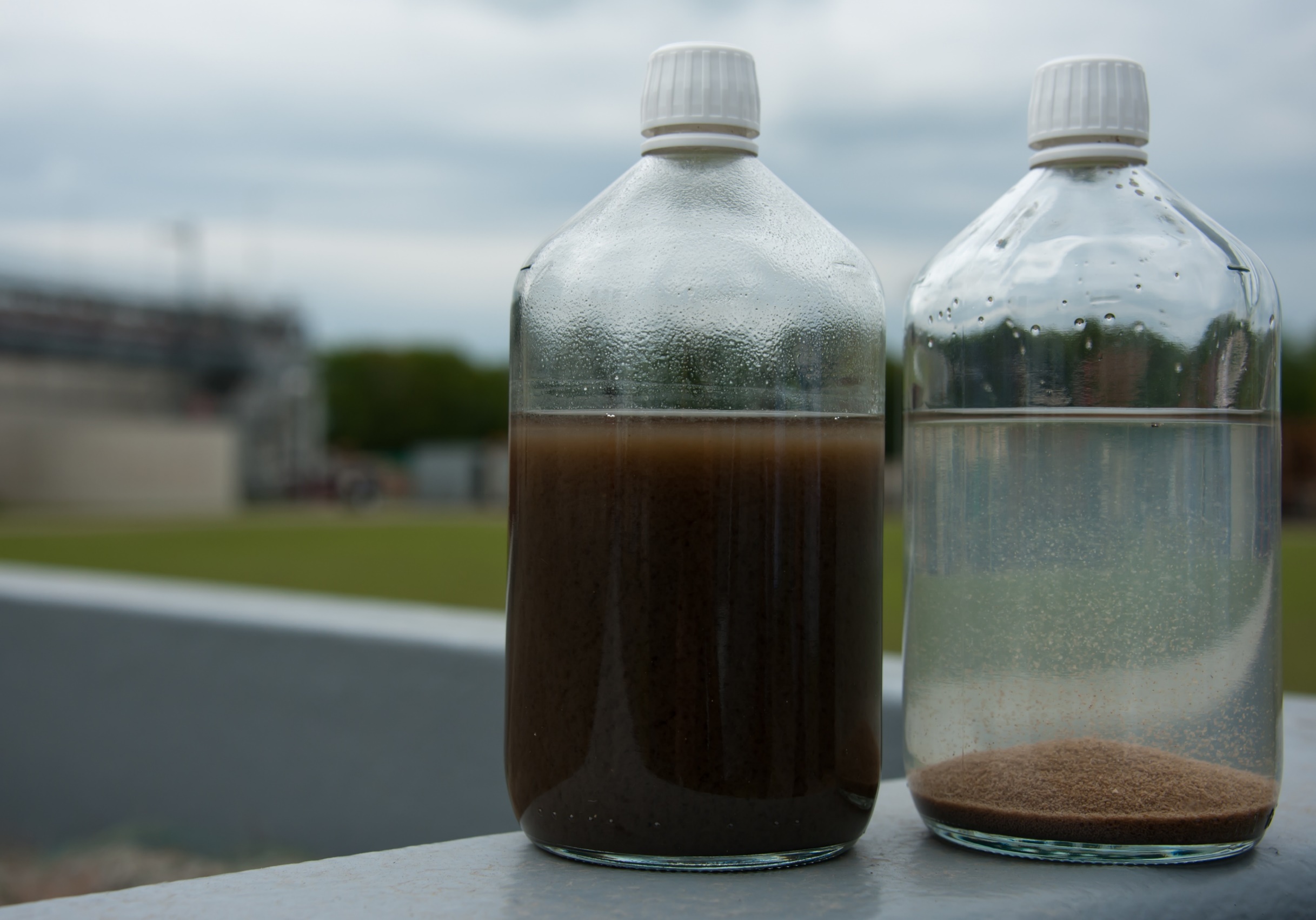 Water-zout mengsel






Zand
Water-zout mengsel
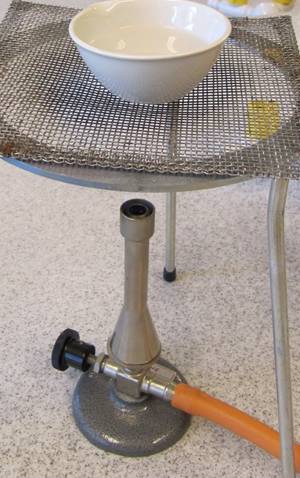 Water-zout mengsel
Indampen
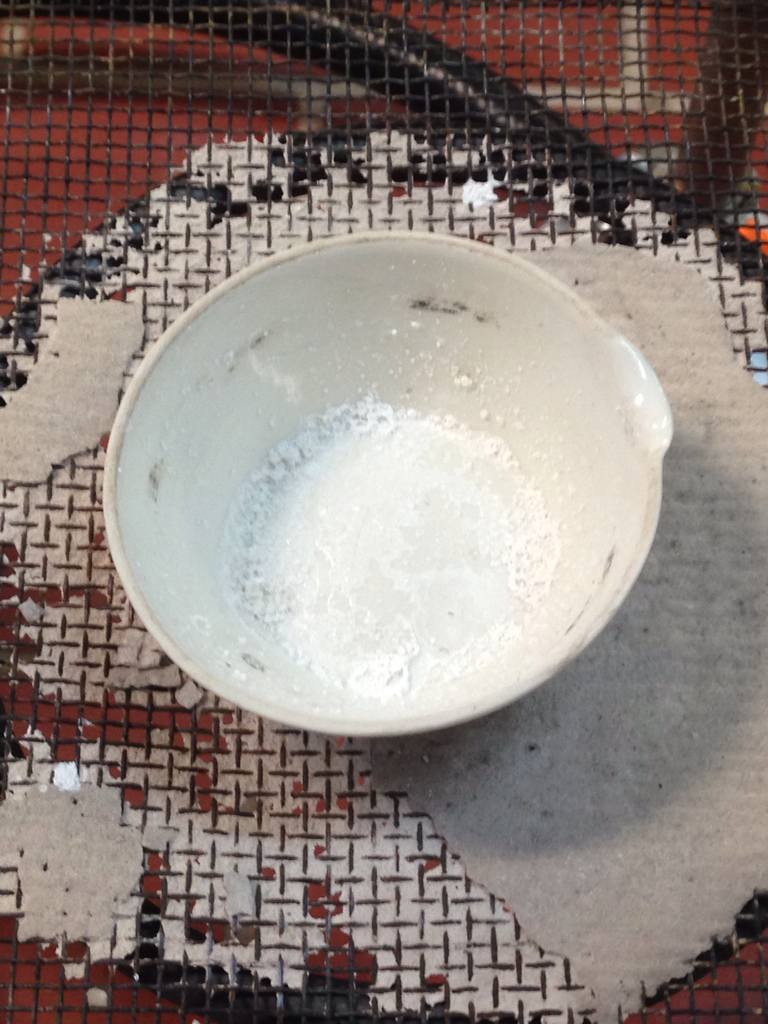 zout
zout






zout
INDAMPEN
INDAMPEN
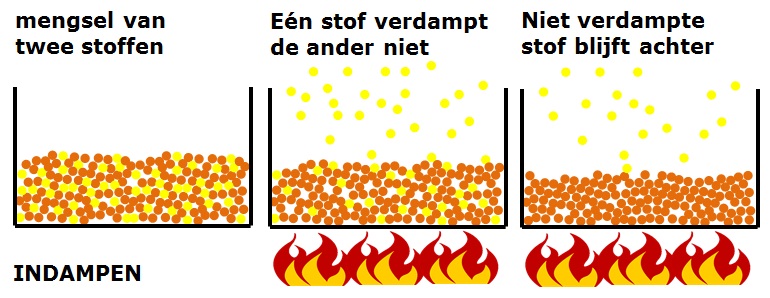 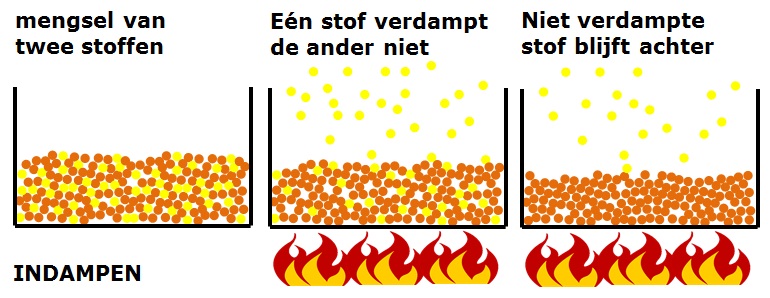 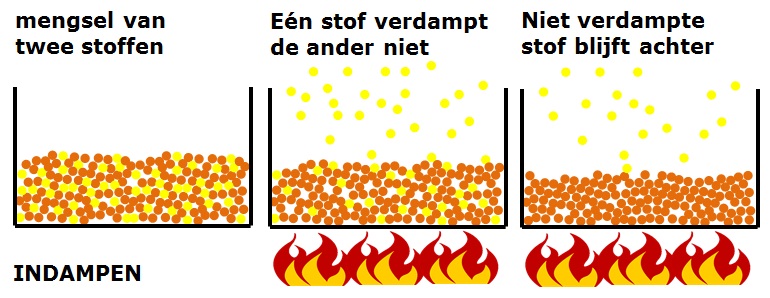 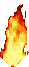 INDAMPEN
Berust op het verschil in kookpunt
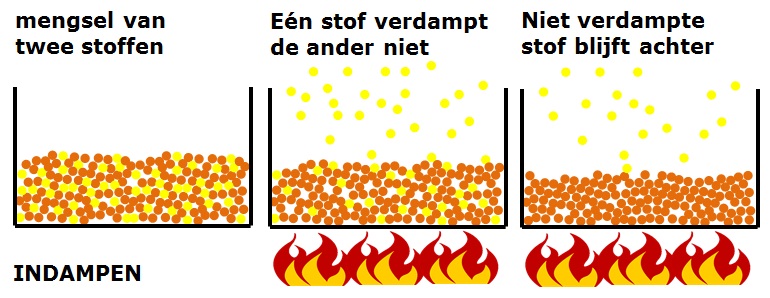 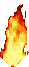 INDAMPEN
Geschikt voor oplossingen van een vaste stof
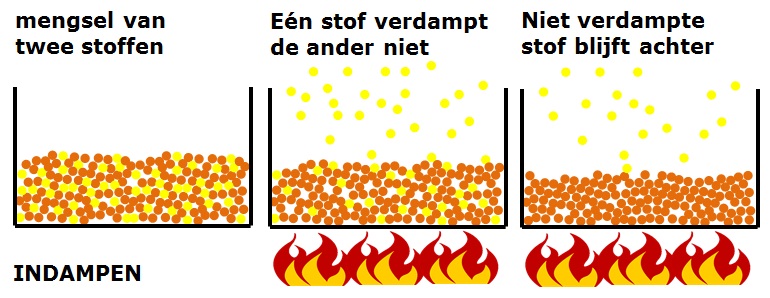 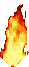 DESTILLEREN
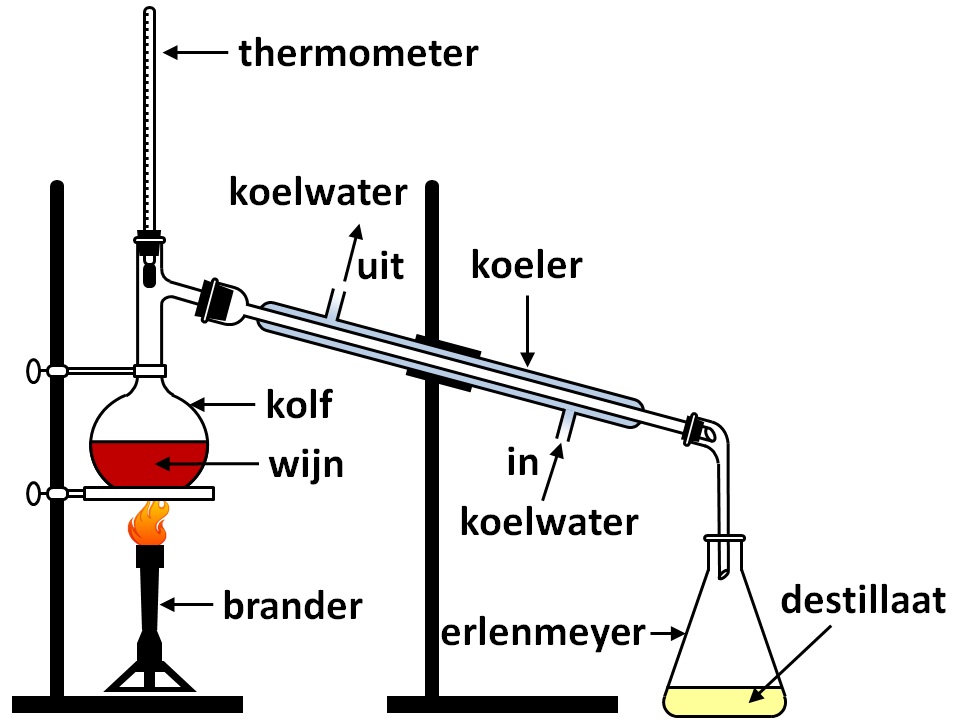 DESTILLEREN
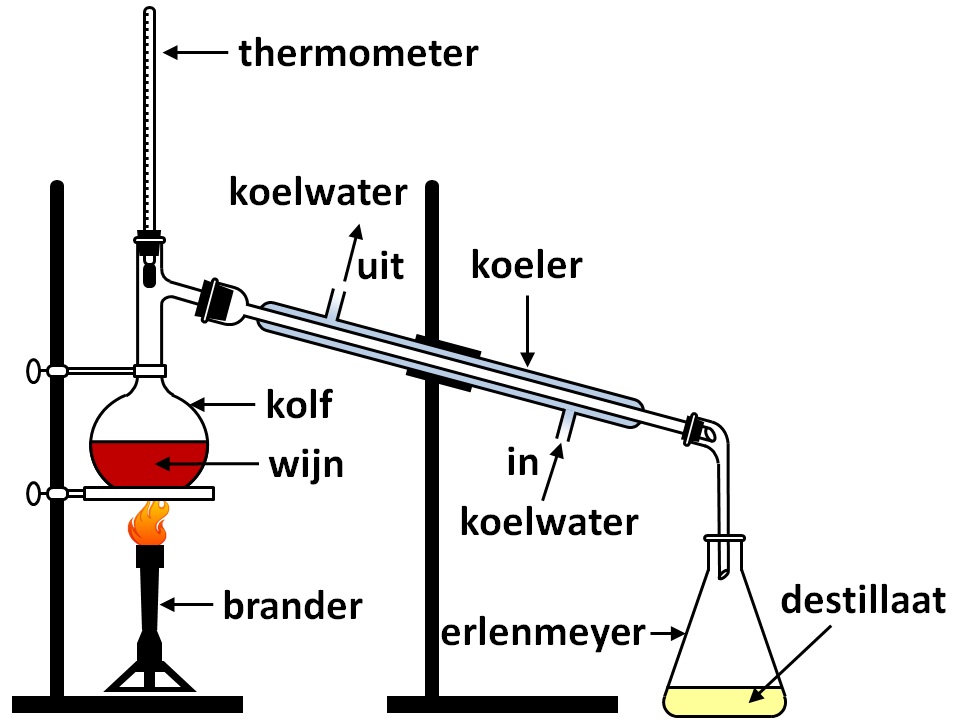 DESTILLEREN
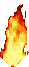 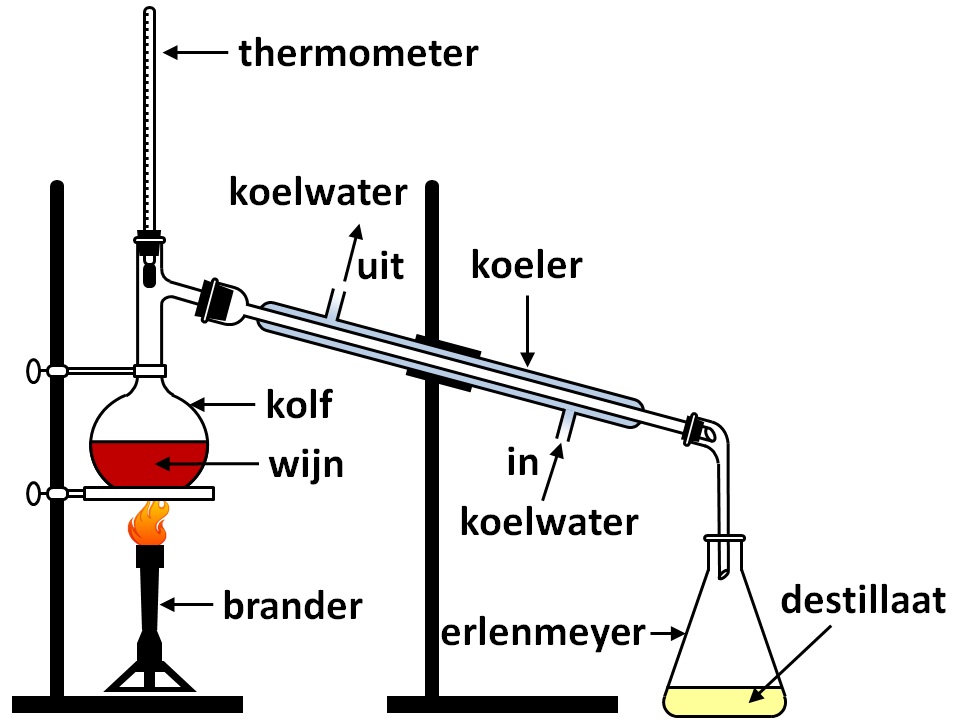 DESTILLEREN
residu
destillaat
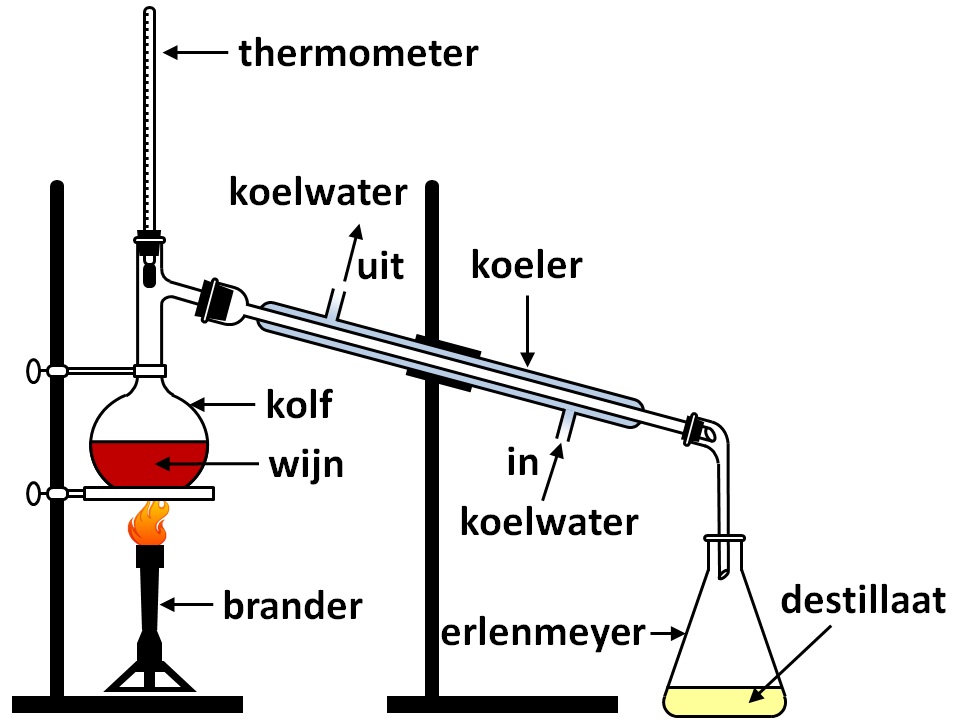 DESTILLEREN
Berust op het verschil in kookpunt
residu
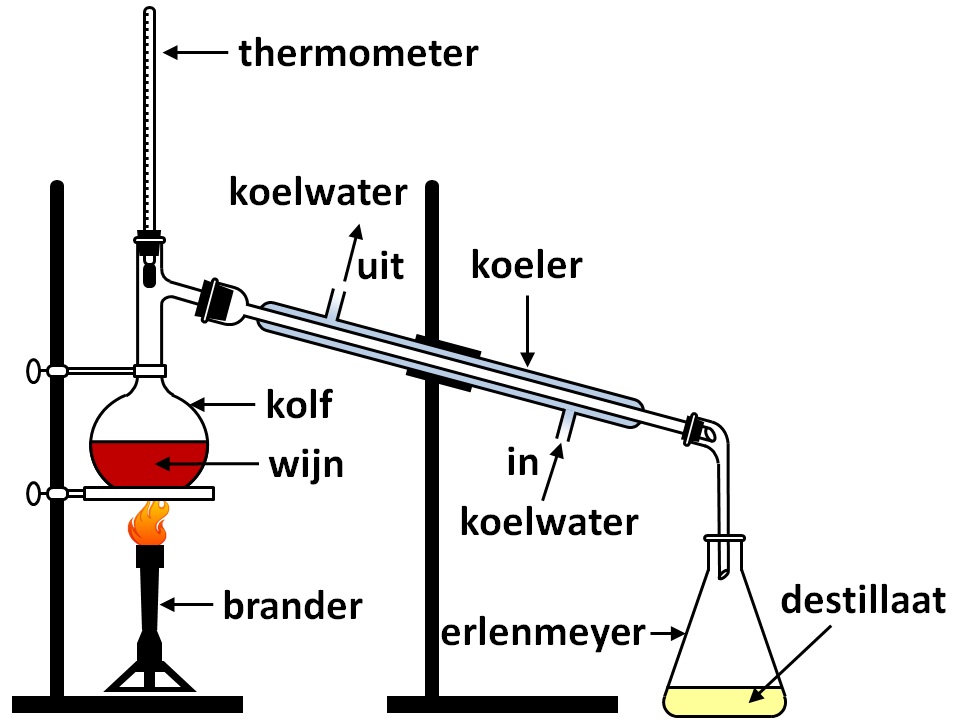 DESTILLEREN
Geschikt voor oplossingen van een vloeistof
residu
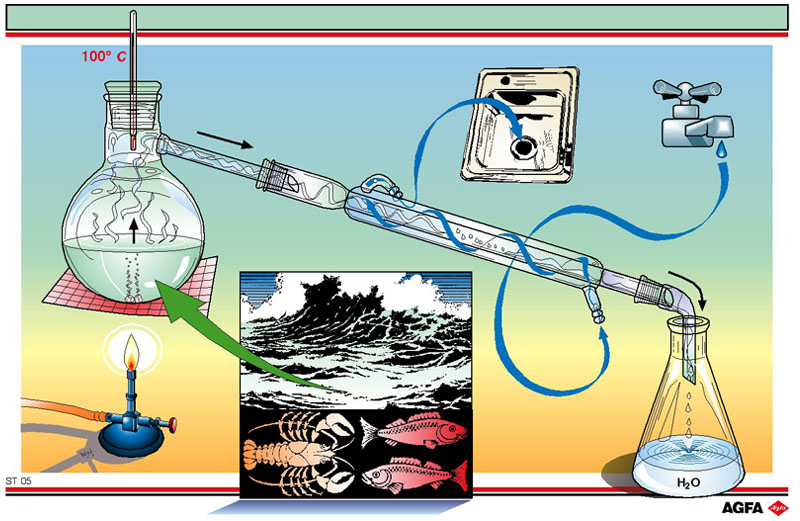 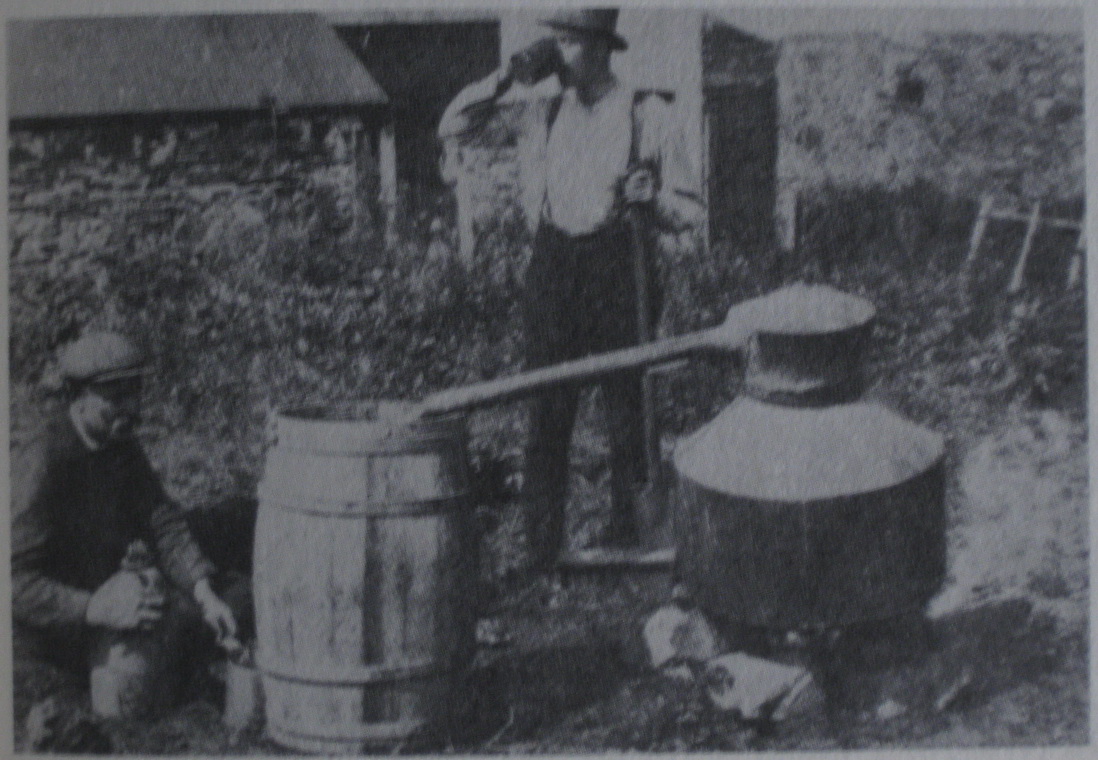 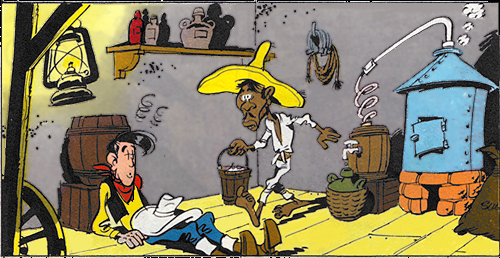 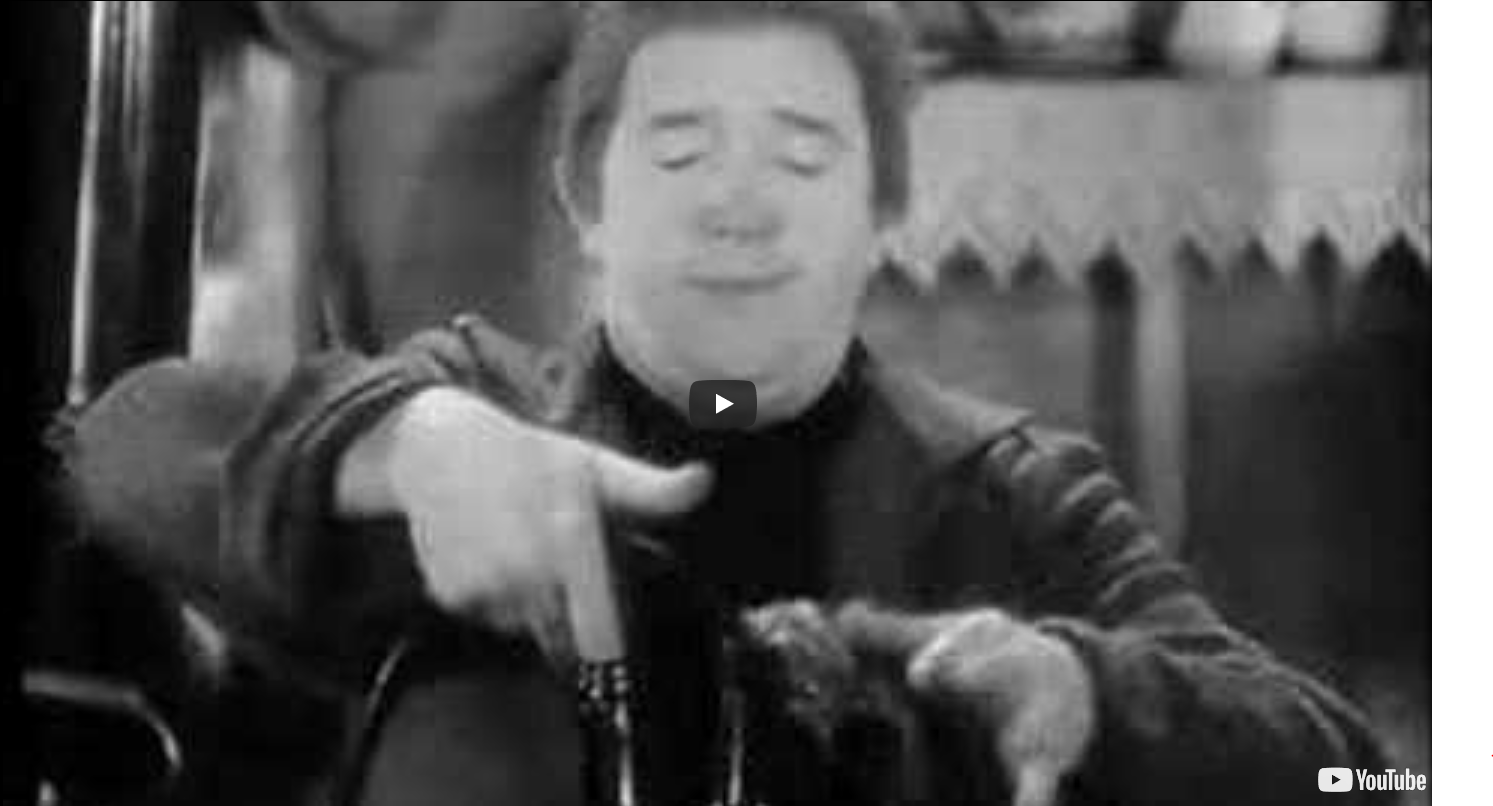 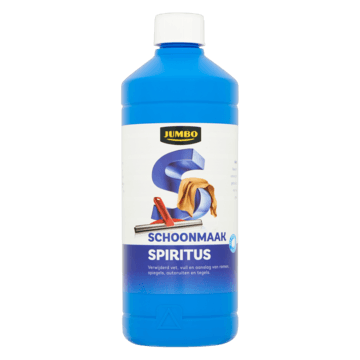 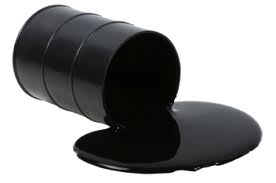 Aardolie
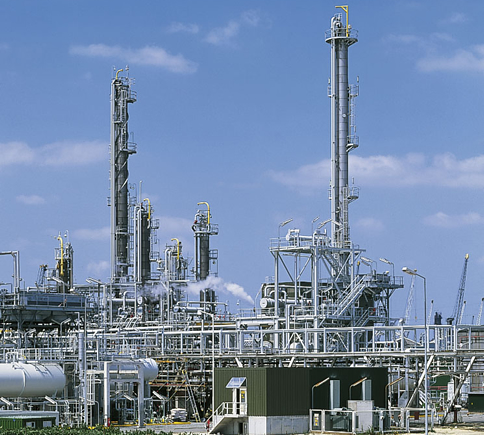 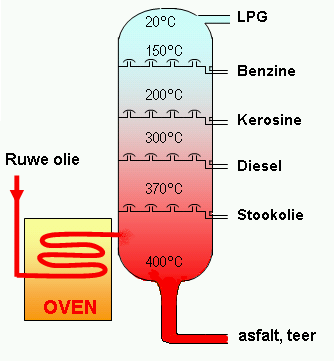 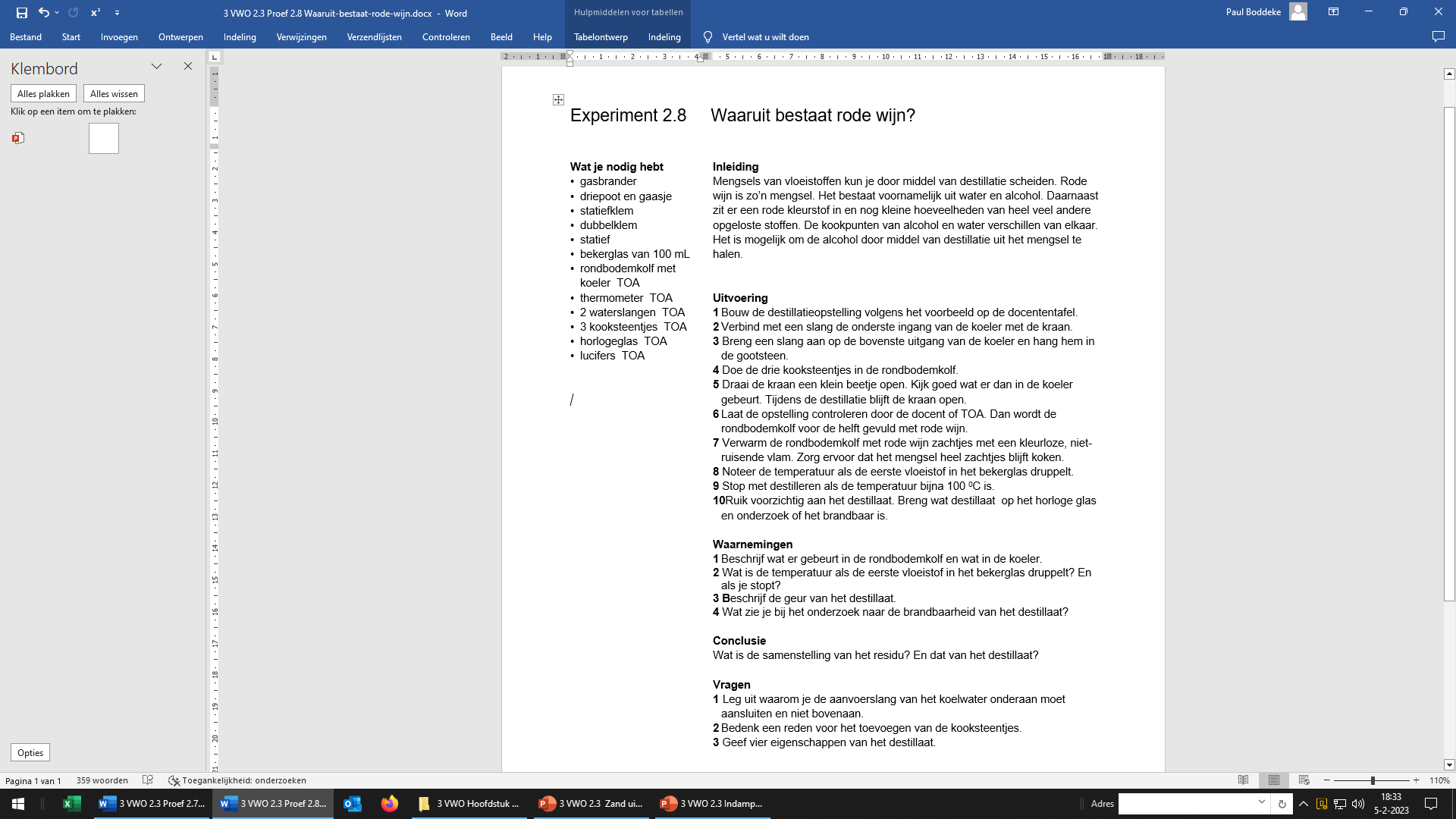 YouTube Hoofstuk 2
 
 
06 Scheidingsmethoden 1  
 
https://www.youtube.com/watch?v=CuB84_Ph5iI    indampen, bezinken, centrifugeren
 
 
 
07 Scheidingsmethoden 2
 
https://www.youtube.com/watch?v=t96bgeq7Bp0   filtratie en extractie.
 
 
 
08 Scheidingsmethoden 3
 
https://www.youtube.com/watch?v=mefk_eilhsI   alleen destillatie, dus niet chromatografie en adsorptie.